Работа со словарными словами (часть 1)
Учитель начальных классов :
В.Ю. Кулиш
А
К…ПУСТА
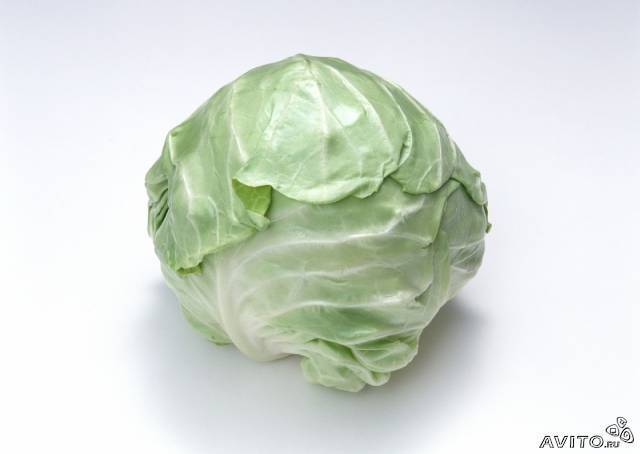 И
Л…МОН
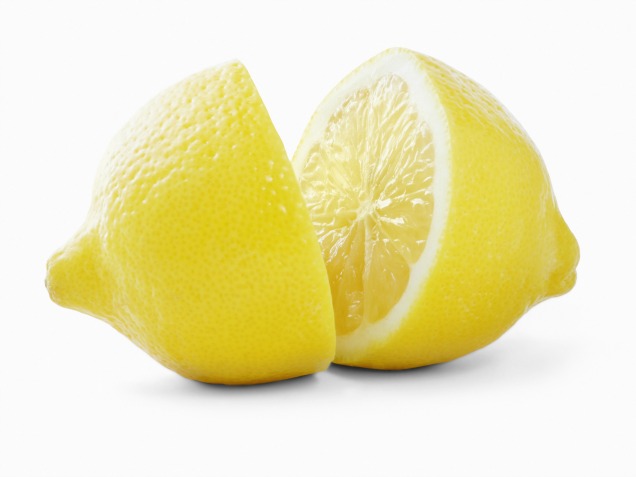 КИСЛЫЙ
О
К…РЗИНА
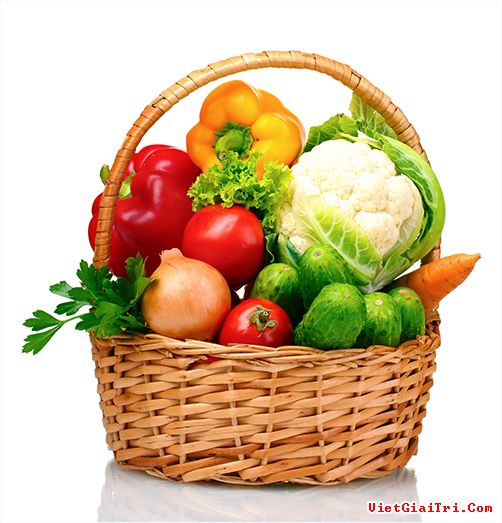 ОВОЩИ
ГЛУБОКАЯ
А
К…РТИНА
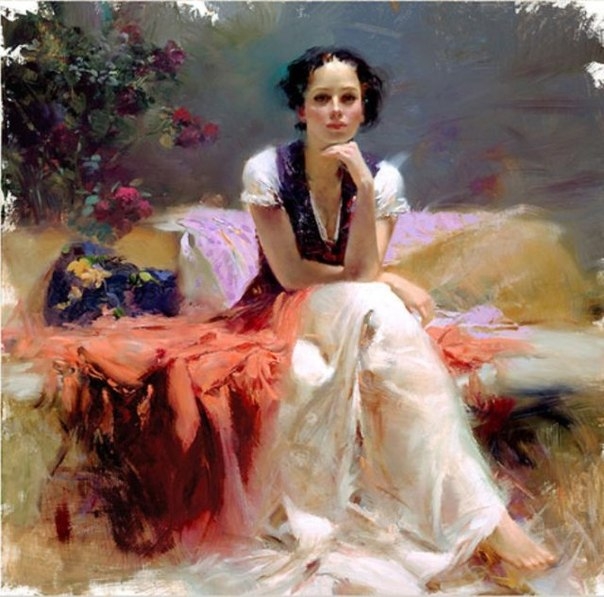 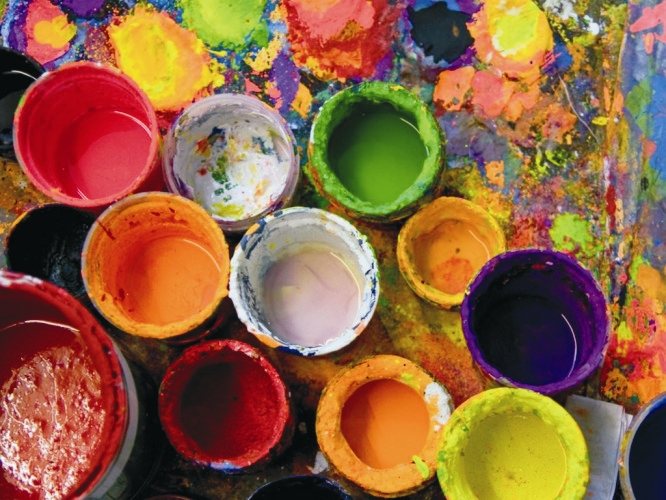 КРАСКИ
О
Т…ПОР
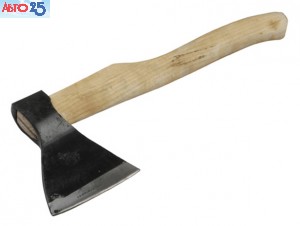 ОСТРЫЙ
О
…СИНА
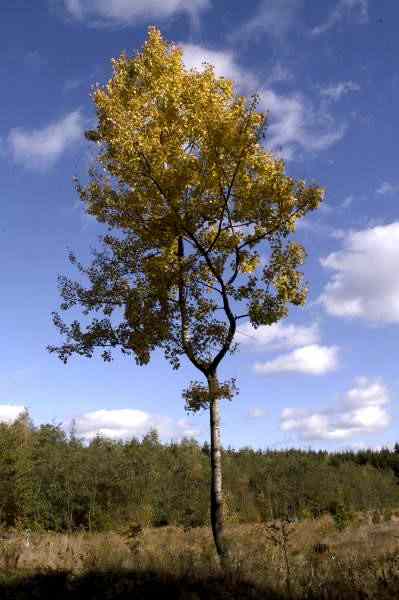 ТОНКАЯ
О
С…РОКА
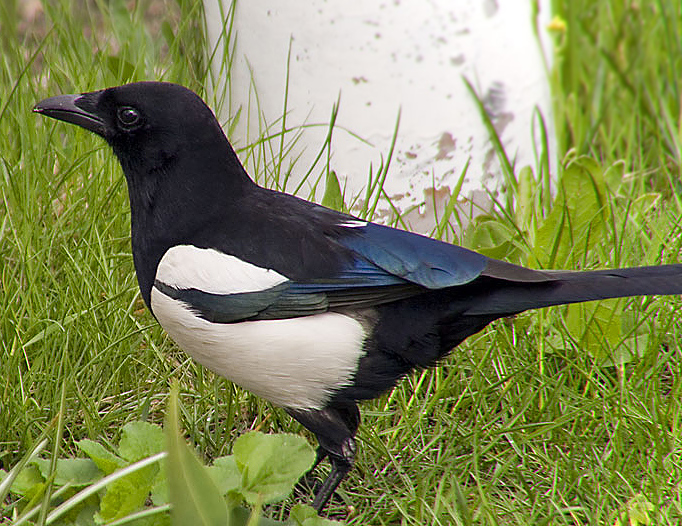 БОК
О
В…РОНА
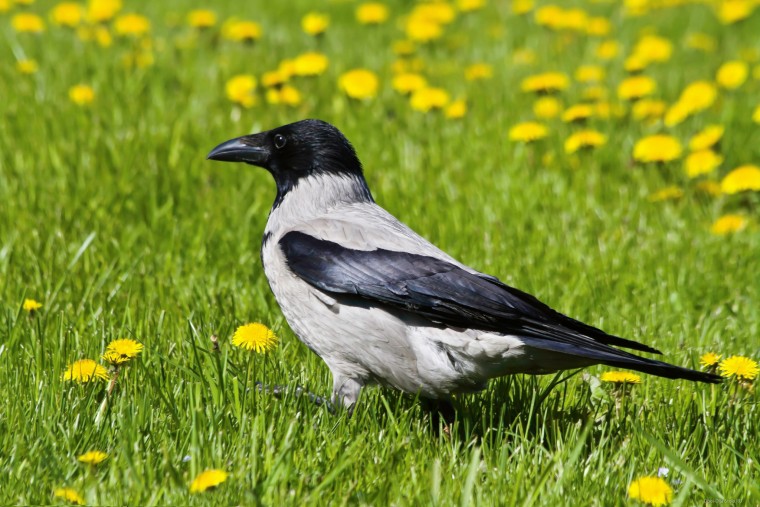 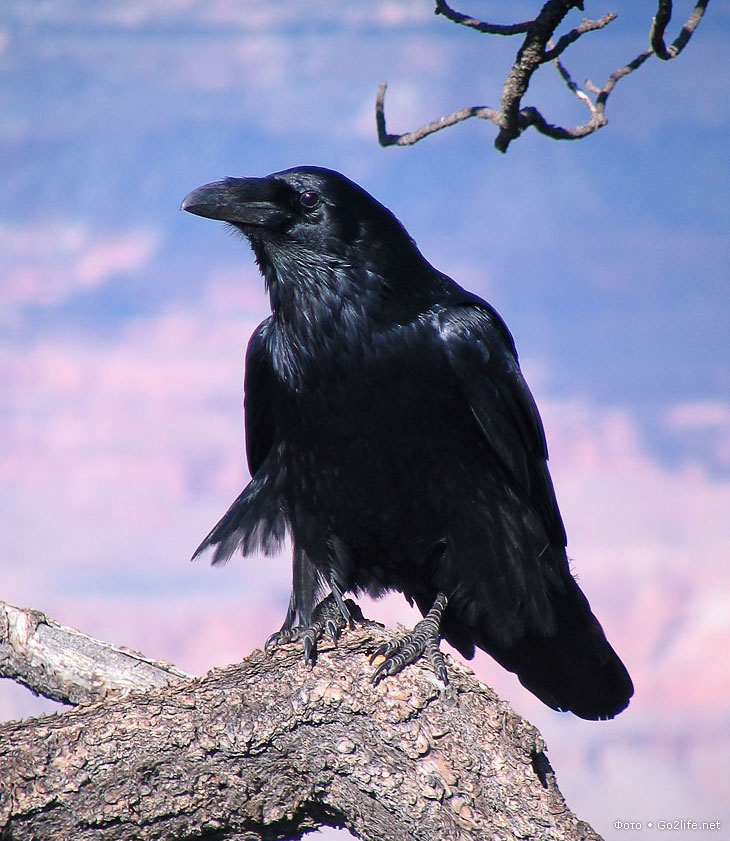 О
В…РОБЕЙ
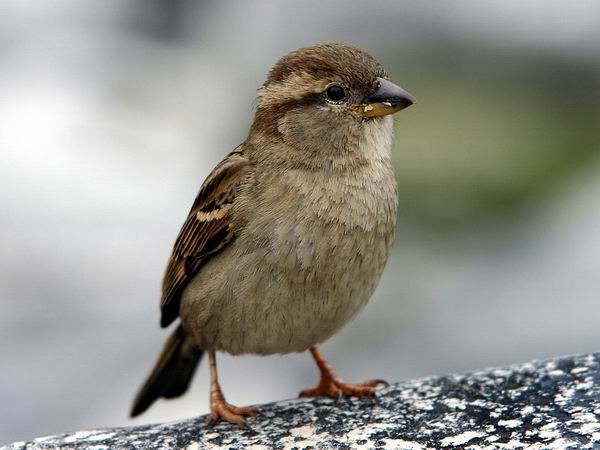 О
К…РОВА, М…ЛОКО
О
КОТ
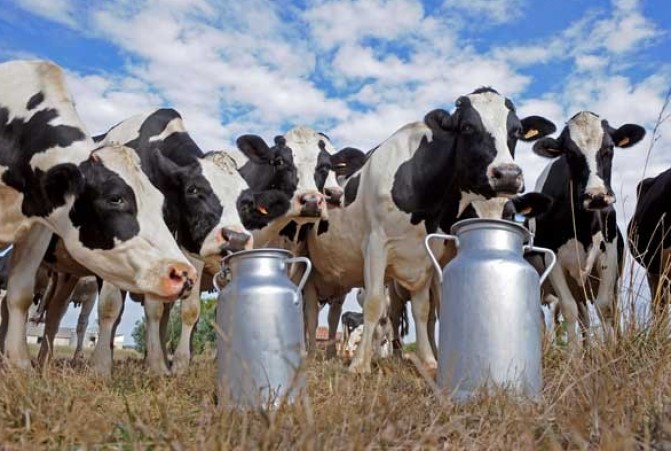 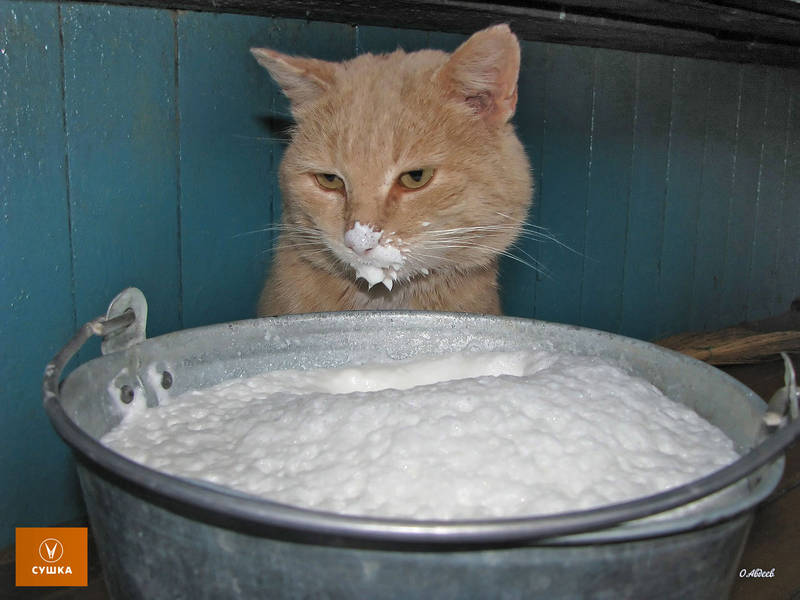 О
С…БАКА
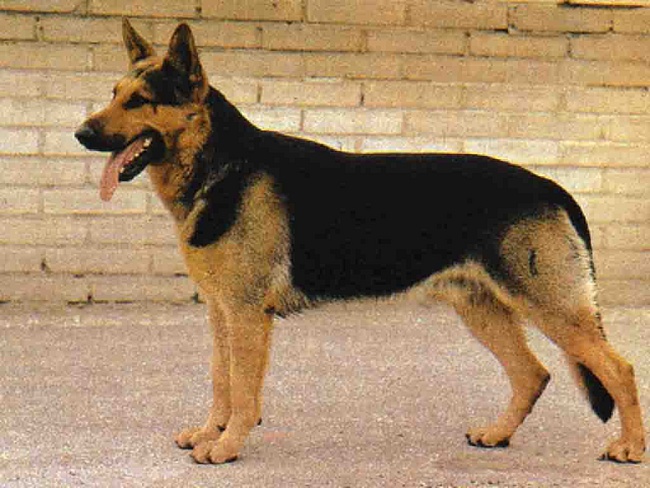 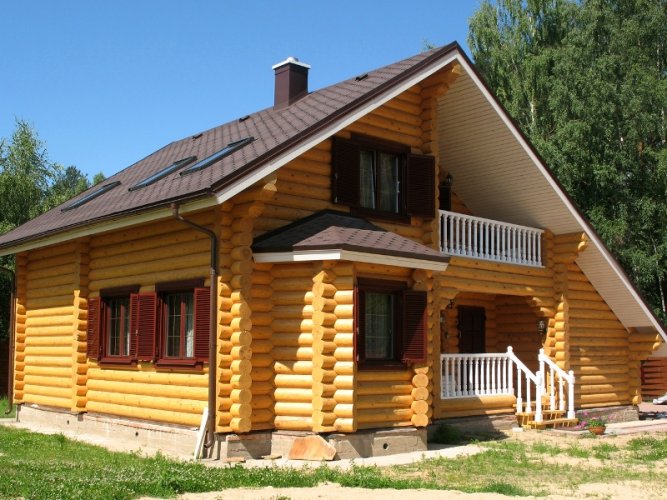 ДОМ